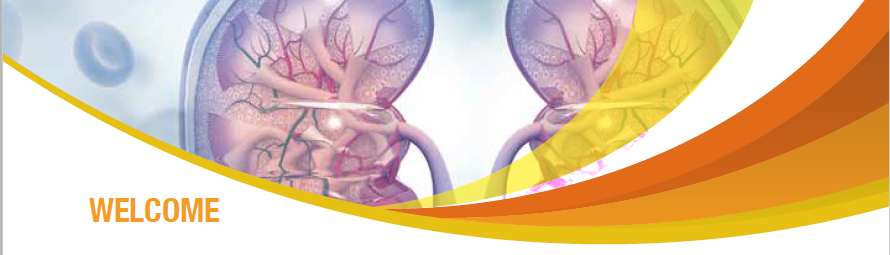 2019 Transplantation Club
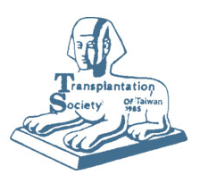 Optimize Renal Function
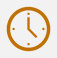 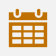 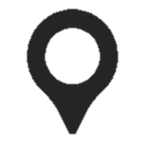 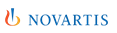 1